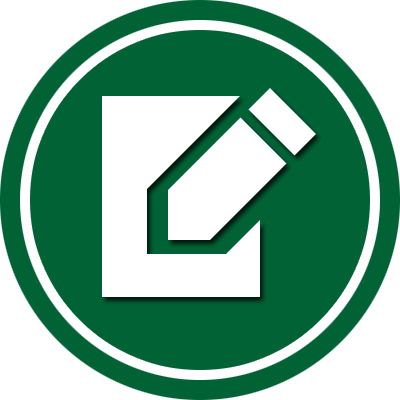 Stage 2: Analyze
Step 7: Finalize Improvement Plan
[Speaker Notes: RECAP the previous two steps. TELL the participants:
The CI steps taught us how to identify the ‘right process problem’ supported by data. It helped in pinpointing the appropriate solution that addresses the root causes  of the problem. In this next step, we will learn how to anticipate problems that may arise during the implementation (pilot or rollout) of the recommended solutions.]
Analyze – Steps
Implementation Plan
Budget and Cost Management Plan
Resource Plan
Risk Management
Process Simplification
Visual Management
Good Housekeeping
Mistake Proofing
Idea Generation Technique
Future Process Map
Root Cause Analysis
Common Mistakes in Root Cause Analysis
Types of Root Cause Analysis
Validation of Root Causes
8-2
Learning Objectives:
Understand basic project planning concepts, and consider the activities, resources, and risks involved. 
2. Be able plan the implementation of the selected improvement solution.
8-3
[Speaker Notes: TELL the participants: 
In this unit, our learning objectives are:
Understanding basic project planning concepts and consider the activities, resources, and risks involved
Being able to plan the implementation of the selected improvement solution]
Key Message
We have to consider POTENTIAL PROBLEMS OR RISKS that we may encounter during the implementation of solutions.
8-4
[Speaker Notes: TELL the participants: 
In this unit, our learning objectives are:
Understanding basic project planning concepts and consider the activities, resources, and risks involved
Being able to plan the implementation of the selected improvement solution]
Outline
Implementation Plan
Budget and Cost Management Plan
Resource Plan
Risk Management
8-5
[Speaker Notes: SHOW the outline slide.]
Preparing to Pilot
Implementation Plan
8-6
[Speaker Notes: INTRODUCE the Implementation Plan]
Implementation Planning
Process of Defining and refining tasks and resources required to implement the solutions.
Understand the why.
Plan the work.
Plan the tasks and the subtasks.
Plan the time.
Plan the people and resources.
Understand if it worked.
8-7
[Speaker Notes: DISCUSS the basic planning requirements.]
Implementation Planning
Inputs
Outputs
Tasks and Activities to implement the solution
Key Dates
Detail of work to be done
Timeline
Resources
Duration
Effort
Summary Report
Milestones and Deliverables
8-8
Elements of the Implementation Plan
Tasks & Timeline
Budget & Resources
Stakeholders
PERSON
Communication
Expenses
or GROUP
Step
& Participation
Aug.
Sept.
Oct.
Nov.
Dec.
Jan.
Feb.
xxxxx
00.00
Finance
xxxxx
00.00
xxxxx
00.00
Sales
Staff time
IS
Ted
5 hrs
How to
Check
Potential Problems
Step
Pot.
Pot.
Counter-
PLAN
ACTUALS
Failure
Cause
measures
Change made
8-9
Whom
Step
Respon-
Due
Budget/
Other
Step
Product
to
Number
sibility
Date
Topics
Cost
Involve
Sales
Technical
Shipping
Coordinator
Step
Aug.
Sept.
Oct.
Nov.
Dec.
Jan.
Feb.
Planning Tools
Tree diagrams
Planning Grids
Flowcharts
Gantt Charts
8-10
[Speaker Notes: DISCUSS the basic planning tools and highlighting their purpose.]
Budget and Cost Management Plan
8-11
[Speaker Notes: INTRODUCE Budget and Cost Management.]
Budget and Cost Management Plan
Project budgets and regular, defined cost management processes are essential to the healthy financial performance of projects
This process will develop the interim and final budget for the implementation of the solution, as well as the plan for when and how expenditures will occur over the lifetime of the solution. 
This process also includes establishing the standards and processes for tracking and reporting on-going costs and the implementation budget.
8-12
[Speaker Notes: DISCUSS the major budget and cost items in relation to key project activities and resource requirements. HIGHLIGHT the one-time cost items versus recurring cost items.]
Budget and Cost Management Plan
Cost Estimating – developing an approximation of the costs of the resources needed to complete implementation activities	
Cost Budgeting – aggregating the estimated costs of individual activities or work packages to establish a cost baseline	
Cost Control – influencing the factors that create cost variances and controlling changes to the project budget
8-13
Budget and Cost Management Plan
Inputs
Outputs
Initial target budgets
Implementation Plan
Estimates of work effort by resource and resource costs
Organizational budget and cost tracking standards and processes, including cost accounts and breakdowns
A budget which provides a reasonably accurate picture of how the implementation plans to accrue cost over time	
A set of cost management procedures to be used to track financial performance of the implementation and to report against the budget
8-14
Resource Plan
8-15
[Speaker Notes: INTRODUCE Resource Planning.]
Resource Plan
Defines the roles, responsibilities, and organizational structure for the implementation of the solution
Identified work requires resources. Resources require an understanding of their roles and responsibility and where their contributions fit within the project. If the resources are not identified at this stage then a plan is needed on how to resolve this situation.
8-16
[Speaker Notes: DISCUSS how human resource requirements may be determined in relation to solution implementation.]
Resource Plan
Inputs
Outputs
Implementation Plan Activities 
Staffing Procedures and Standards
Expected contributions and reporting relationships
8-17
Resources Needed
(Above and beyond normal workload)
RESOURCE/GROUP
REQUEST
•
Information Services support
10 hours/week from June to December
•
Joe and Jane
15 hrs/week for four weeks (dev’p training)
•
All staff
8 hrs each for training course, 2 months
(Need backup)
•
[Etc.]
Resource Plan
If implementation of the solution requires significant time or other resources, your sponsor may want that information included in your plan.
8-18
Resource Plan – Steps
Assess and document the skill and effort requirements to complete the implementation of the solution.
Use the skills and effort requirements from Step 1 to develop the plan for allocating resources to the implementation plan activities.
8-19
RISK Management
8-20
[Speaker Notes: INTRODUCE Risk Management.]
Risk Management
Risk Identification 
Identify potential problems of your solutions
Risk Assessment 
Assess the likelihood or probability of occurring of the risks identified
Assess the consequence, impact or severity of the risk event if it did occur 
Establish a risk score and ranking
8-21
[Speaker Notes: DISCUSS the 4 key components of risk management.]
Risk Management
Risk Response Strategy
Determine the best strategy to implement for each risk
Risk Response Planning
developing an action plan or contingency plan for each risk		
assigning each risk to a person responsible for tracking and managing the risk	
initiating immediate action plan for risks of highest priority
8-22
School System and Operational Risks
School Risk Questions:
Major Increase in Costs/Budget needs?
Evolving Student and Community Requirements?
Poor School Performance?
Too long a time table for implementing school changes?
Critical Education System component?
Unclear Fundamental to School Strategy?
Readiness and Commitment of the School?
8-23
[Speaker Notes: DISCUSS the different possible risks for improvement projects at the school level.]
Project Planning Risks
Complex task dependencies?
Critical implementation date?
Informal Project Control Procedures?
Unrealistic implementation target dates?
Low commitment by team and stakeholders?
Resources not available for during implementation?
8-24
School and Stakeholder Risks
Unrealistic expectations by regional office, students, parents, teachers, administrators, etc
Significant physical and cultural changes needed by the school?
Resistance to change by the school and its stakeholders?
Extensive training and education of school stakeholders?
8-25
[Speaker Notes: Tell the participants: 
Other Questions:
Impacts both elementary and high school?
Inappropriate level of project support?
Need to do consultations with school stakeholders?
Unavailability school administrators, staff, and teachers?]
School External Risk
Poor supplier support?
Project critically dependent outside of School control?
Other projects can impact the school initiative?
Overlapping with other school projects?
8-26
Yellow light:
Red light:
Red light:
Proceed with
Address before
Do not Proceed
caution
proceeding
Yellow light:
Yellow light:
Red light:
Probability of Occurrence
proceed with
proceed with
Reassess
Low      Medium      High
caution
caution
project
Green light
Yellow light:
Red light:
Proceed with
Address before
Caution
proceeding
Impact on Project
Risk Management
Low               Medium                High
8-27
[Speaker Notes: TELL the participants: 
In doing risk assessment, the probability of a risk affecting a project can range from “yellow light” (low) to “red light”(high). It is the team’s responsibility to identify and assess risks prior to the implementation of a project. Failure to recognize and address a significant risk could jeopardize an entire project.]
General Risk Rating Guide
Probability
Major Uncertainties Remain
No Or Little Prior Experience Or Data
Infrastructure and/or Resources Not In Place

Some Uncertainties Remain
Some Experience And Data Exist
Infrastructure In Place But Under-Resourced

Few Uncertainties Remain
Significant Experience And Data Exist
Infrastructure In Place And Fully Resourced
Impact
Performance, Quality, Cost Or Safety Impacts Resulting In Major Redesign And Program Delay


Performance, Quality, Cost and/or Safety Impacts Resulting In Minor Redesign And Schedule Adjustment


Performance, Quality, Cost And Safety Requirements Met Within Planned Schedule
High (5)
Moderate (3)
Low (1)
8-28
[Speaker Notes: DISCUSS basic guidelines in evaluating the probability and impact levels.]
Risk Response Strategy
Avoidance: performing actions to eliminate the cause of the risk.	
Transference: transferring the risk to another party such as a contractor or by insurance.	
Mitigation: lowering the impact of the risk by reducing the likelihood of occurrence, reducing the consequence, or both.
8-29
[Speaker Notes: DISCUSS risk response strategy.]
5
15
25
3
9
15
1
3
5
Lo
Hi
1
3
5
R
Show Stopper
Hi
5
O
Significant Risk
3
Y
Fix Before Production
Lo
1
G
Proceed With Caution
Analyzing Risks
Risk Type
Impact
Risk Item
Risk Score
Issue:  4th Year students are failing math
Concern: Students are not interested
Consequence:  Lost opportunity for student to graduate
Prob  Impact  Total
   3         5         15
Probability
Issue:  Absenteeism from faculty
Concern:  Missed classes by students
Consequence: Incomplete lessons with students
Prob  Impact  Total
   5        5         25
For Each Risk:
Rate Probability Of Occurrence
Rate Severity Of Impact
Categorize Risk Types
8-30
Plan for Mitigating Measures
Risk Item
Risk Score
Plan
Issue:  4th Year students are failing math
Concern: Students are not interested
Consequence:  Lost opportunity for student to graduate
Prob  Impact  Total
   3         5         15
Action: Introduce practical examples
Measure: Weekly exams 
Owner-Date: Joe - 2/15
Residual Risk: 5
Issue:  Absenteeism from faculty
Concern:  Missed classes by students
Consequence: Incomplete lessons with students
Prob  Impact  Total
   5        5         25
Action: Review teaching schedule and assignment
Measure: Attendance
Owner-Date: Barbara - 12/15
Residual Risk: 5
31
[Speaker Notes: Tell the Participants: 
Develop Risk Reduction Plans:
Identify Specific Actions With Measures Of Success
Assign Owner And Completion Date
Estimate Residual Risk Score (Probability X Impact Remaining After Implementation Of Plan) NOTE: Impact Cannot Be Remediated
Post Plans In Columns Beside Risk Items And Scores]
Risk Assessment Format
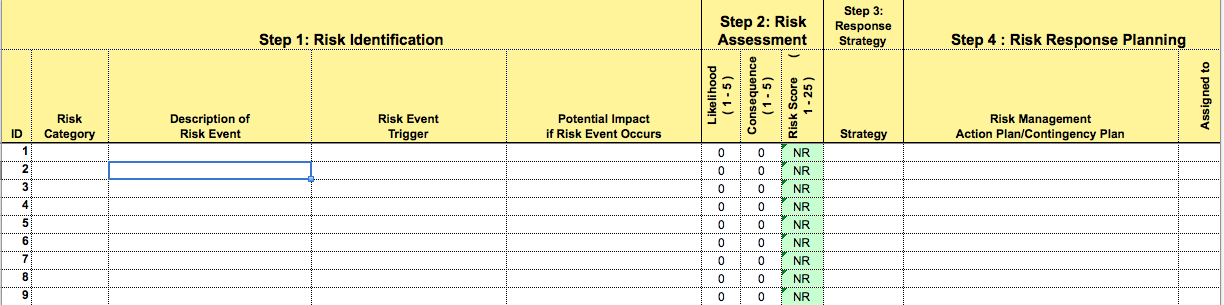 8-32
[Speaker Notes: Tell the Participants: 
Develop Risk Reduction Plans:
Identify Specific Actions With Measures Of Success
Assign Owner And Completion Date
Estimate Residual Risk Score (Probability X Impact Remaining After Implementation Of Plan) NOTE: Impact Cannot Be Remediated
Post Plans In Columns Beside Risk Items And Scores]
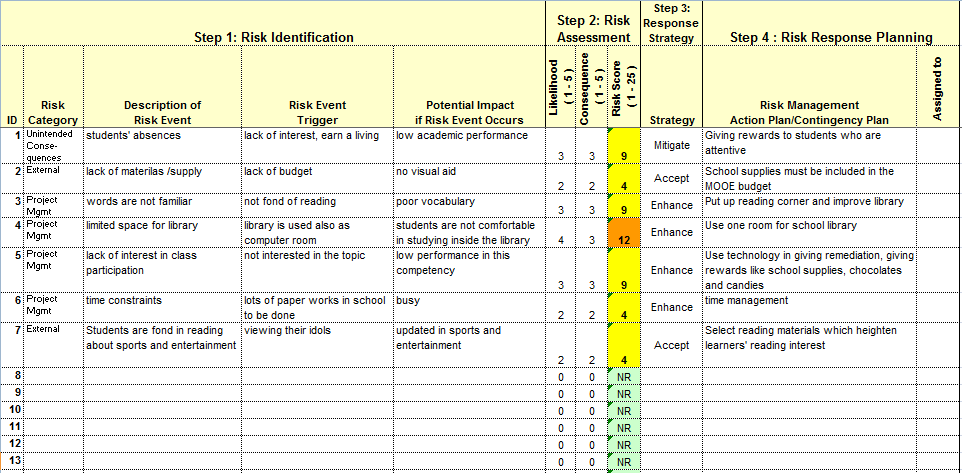 8-33
[Speaker Notes: Activity 17: Risk Assessment
DISCUSS the Risk Assessment Table (format).
Tell the Participants to: 
Develop Risk Reduction Plans.
Identify specific actions with measures of success.
Assign a project owner and a completion date.
Estimate the residual risk score (probability of X impact remaining after the implementation of the plan). NOTE: The impact cannot be remediated.
Post the plans in the column beside the risk items and scores.
ASK the participants to perform a risk assessment.
	ASK a representative of the group to present their risk assessment results.When the Improvement Plans are finalized, we can then enter the next phase for out solution – Piloting a test run.]
Activity
Conduct a Risk Assessment on each of the solutions generated in the previous exercise.
8-34
[Speaker Notes: Activity 17: Risk Assessment
DISCUSS the Risk Assessment Table (format).
Tell the Participants to: 
Develop Risk Reduction Plans.
Identify specific actions with measures of success.
Assign a project owner and a completion date.
Estimate the residual risk score (probability of X impact remaining after the implementation of the plan). NOTE: The impact cannot be remediated.
Post the plans in the column beside the risk items and scores.
ASK the participants to perform a risk assessment.
	ASK a representative of the group to present their risk assessment results.When the Improvement Plans are finalized, we can then enter the next phase for out solution – Piloting a test run.]